Chapter 2
Making 
Moral Decisions
Think
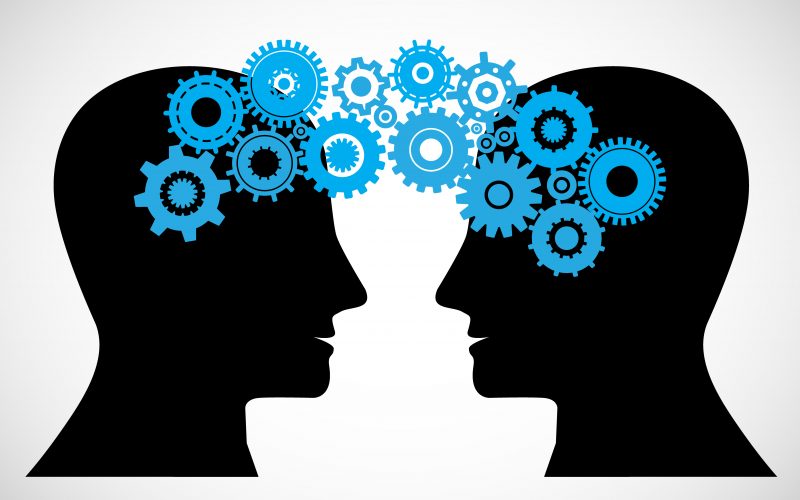 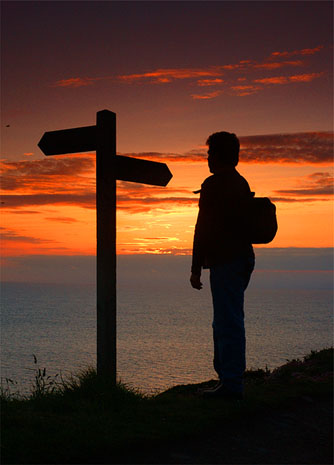 Discern
The ability to judge well
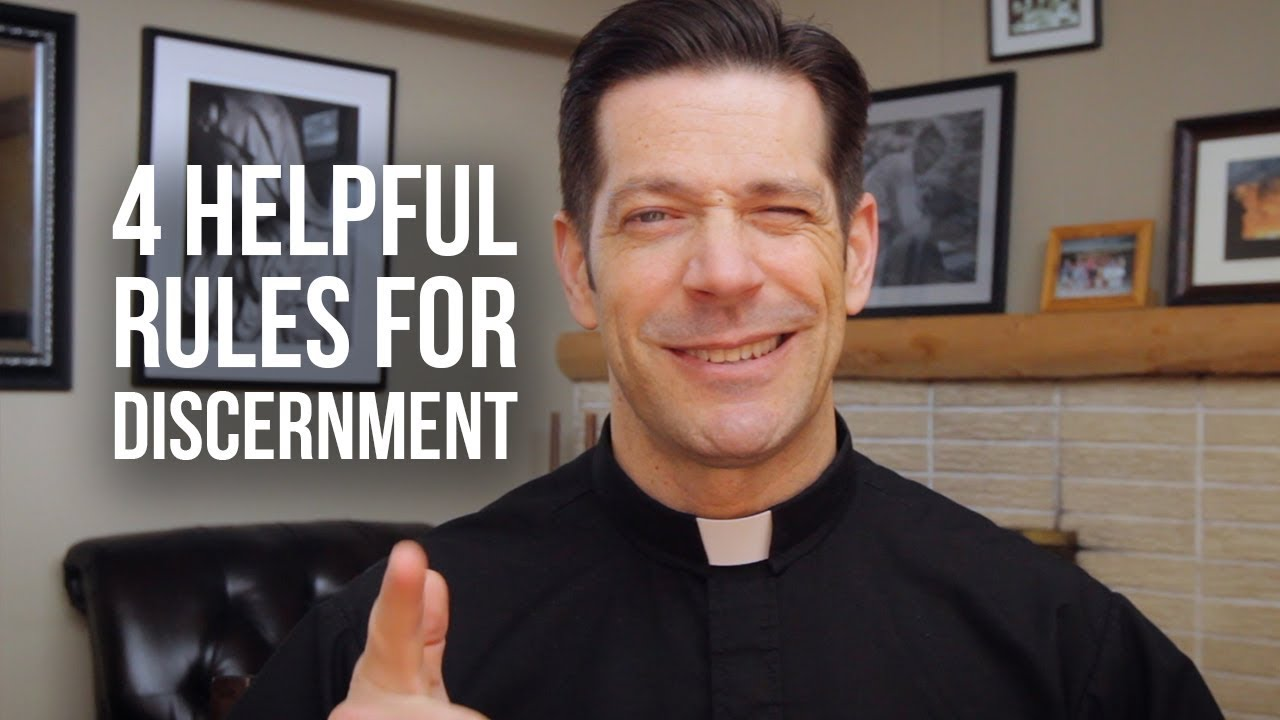 Is this a good ‘door’ for me to open? 
Is that door even open to me? 
If it’s open to me, is this a wise door for me to open? 
If it’s good, open, wise … is this even a door that I want to open?
Prudence ….
Right reason in action (Aquinas)
Governs other virtues
Sets rules and boundaries
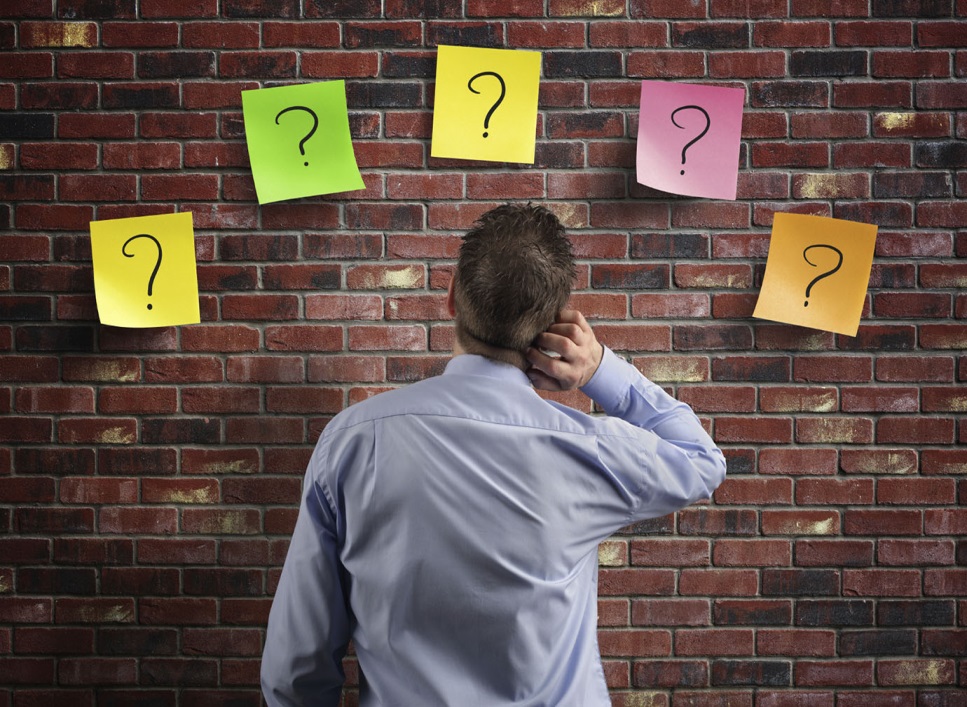 Correct judgement
Helps form conscience 
Is necessary for correct judgement
What will I do with my life?I see myself as …. ?
I’m leaning toward career decisions …
What are they? 
Why do they attract you? 
How can I prepare myself (as a sophomore) for this becoming a possibility for me?
I have no clue what I want to do …
What can I do to close the gap on my future?
Who can I talk to? 
How can I begin this process?
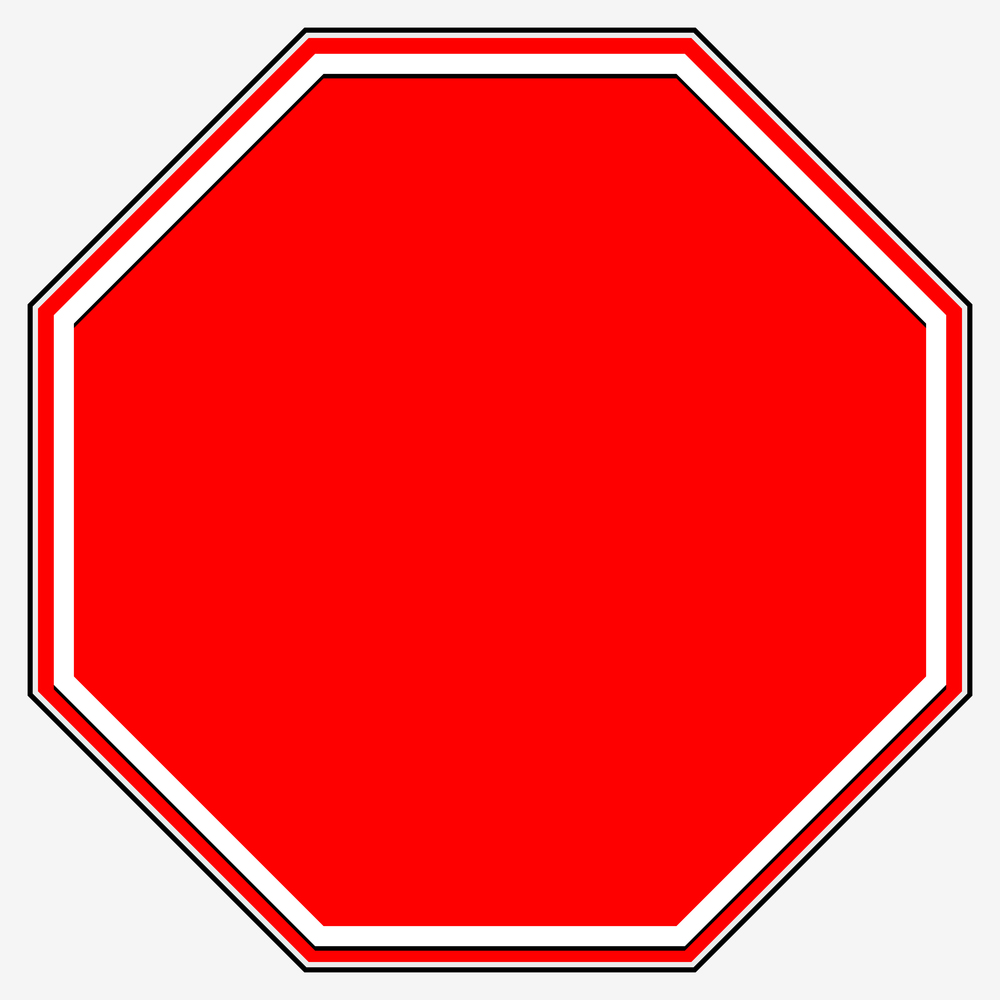 Search out all the facts
Think about alternatives and consequences
Others – consult them and consider how your actions will affect them
Pray to the Lord for guidance
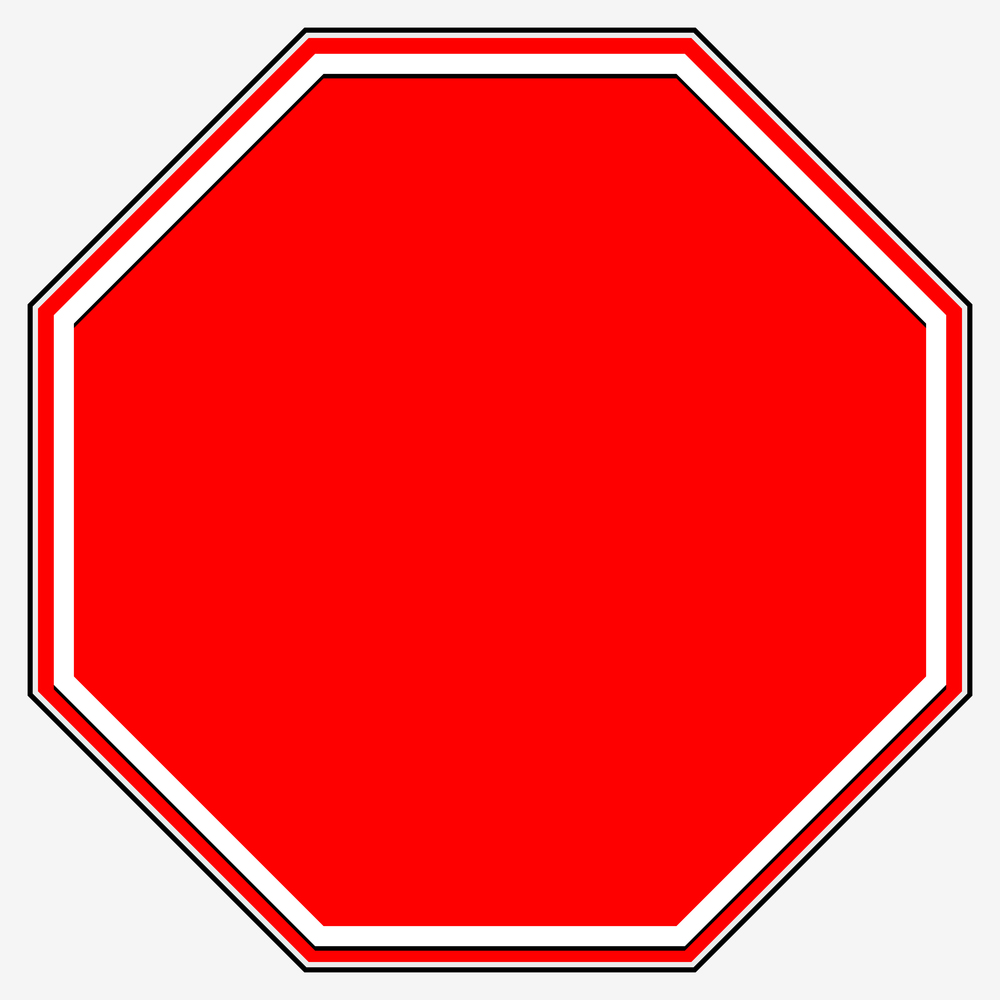 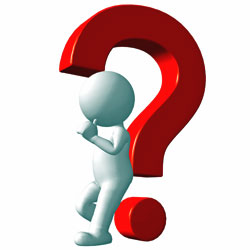 Search out all the facts
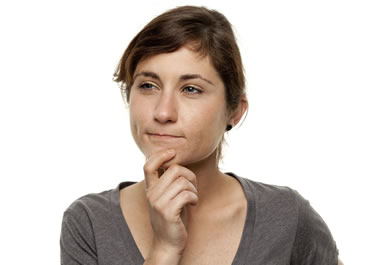 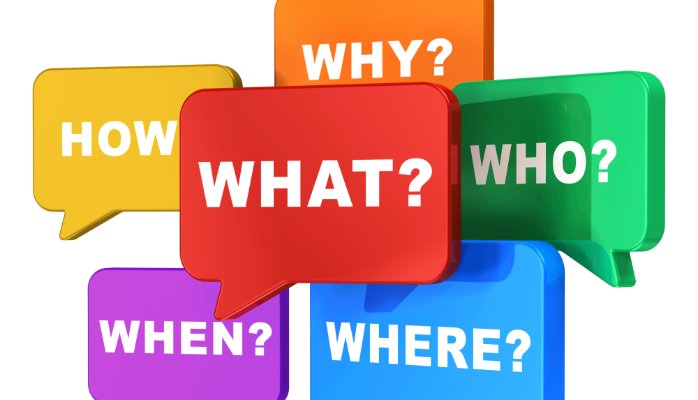 Moral Object .. the what?
The object, intention, and the circumstances make up the ‘sources,’ or constitutive elements, or the morality of human acts. (CCC, 1750)
The ‘what’ or ‘matter’ of the moral issue
If we get the WHAT wrong … the how, when, where and who don’t matter much
THE MORAL OBJECT (THE MATTER) IS THE DECISIVE ELEMENT IN MORALITY
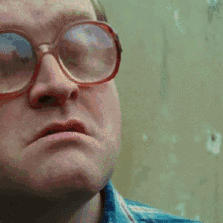 The Moral Object …
The act/action = the physical act, the doing  
Moral object = the end, the outcome toward which the act itself is inherently directed
The act = abortion
The end = pregnancy is terminated
The moral object is not necessarily the end chosen by the person who acts as the intended end or purpose. Rather, it is independent of intention, e.g. preventing another poor child is still abortion!  
Moral object determines if the action is good or bad  directed to our true good or towards destructive purposes.
A man with a wife a 3 children has gotten himself into trouble with a certain underground criminal organization. The man has fallen into debt but cannot pay it off.  The organization has given him one month to pay the debt or else one of his family members will get ‘hurt’ in order to act as incentive to pay. The man decides to hire someone to burn down his house and collect the insurance money in order to pay off the debt.  In the process the man’s wife was unknowingly home and dies in the fire.
What is the moral object? 
Does it serve the good or the bad?
The Moral Object …
The moral object, or the outcome, is the death of his wife and lying (attempted fraud) thus the moral object does not serve the good of humanity. 
If the man were in a rational state he would not have hired the man to burn down his house, or get involved with these people.
The man would have searched for other sources of income before he even went into debt. 
The act itself is inherently evil because the inherent outcome involved lying (and subsequently death).
The Moral Object …
The moral object, or the outcome, is that Jennifer lied to her mother and went to the party, thus the moral object (lying) does not serve the good of humanity. 
If Jennifer would have considered the alternatives, she may have reached a compromise with her mother.
Perhaps the consequences led to her feeling little or no risk in lying. 
The act (going to the party) itself may not appear inherently evil, but the outcome involved lying (and subsequently violating her mother’s trust), and thus is morally wrong.
Intention … the why?
Once I get clarity on the ‘what’ .. then ‘why’ does it matter? 
Involves our MOTIVES or INTENTIONS
What are we trying to solve for?
Collective intention – a series of actions 
One action can be motivated by several intentions
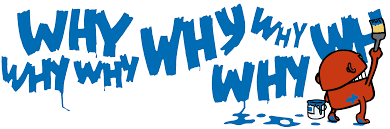 Rules – Managing Intentions
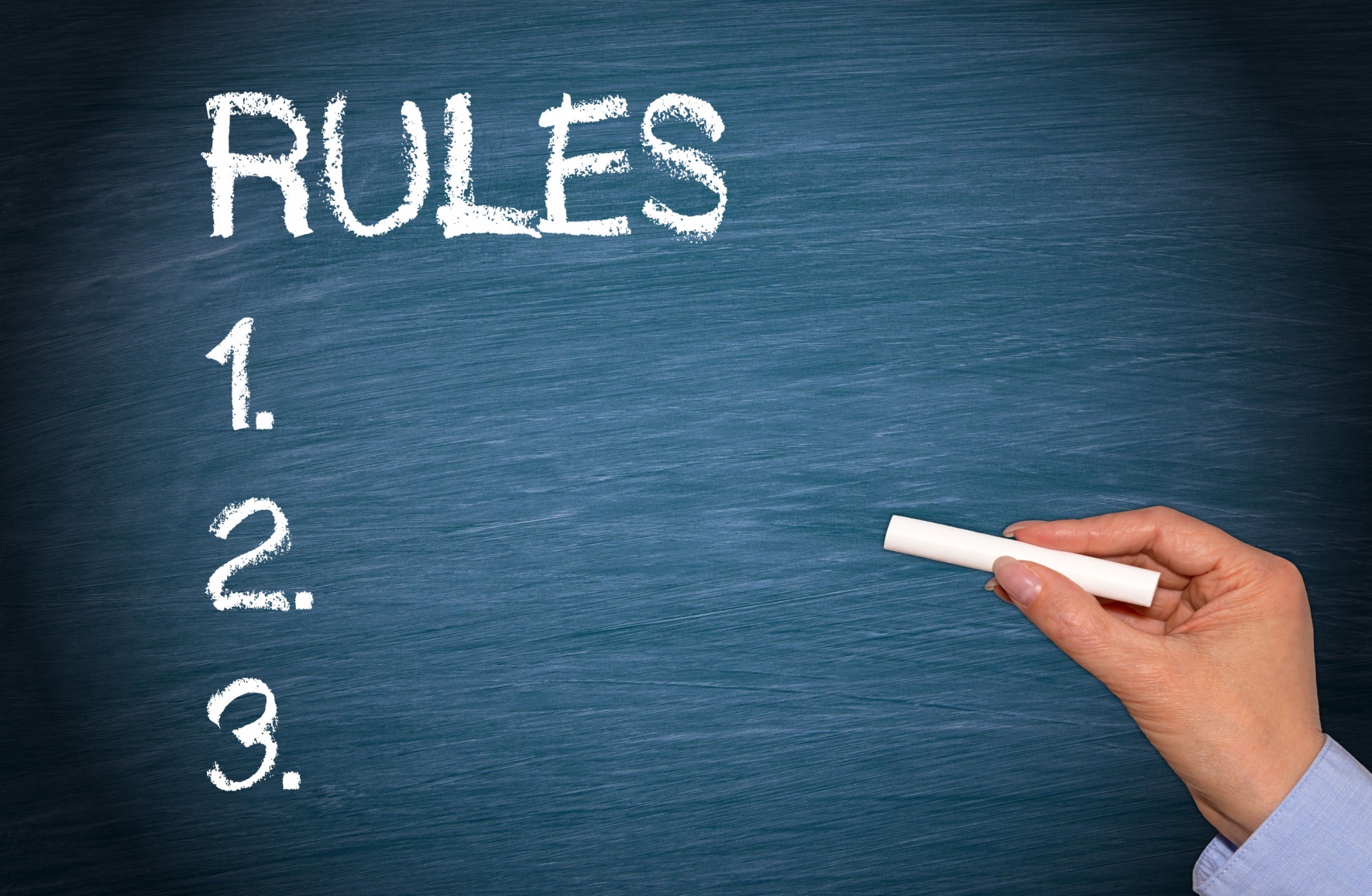 Keep the intention GOOD
The end doesn’t justify the means
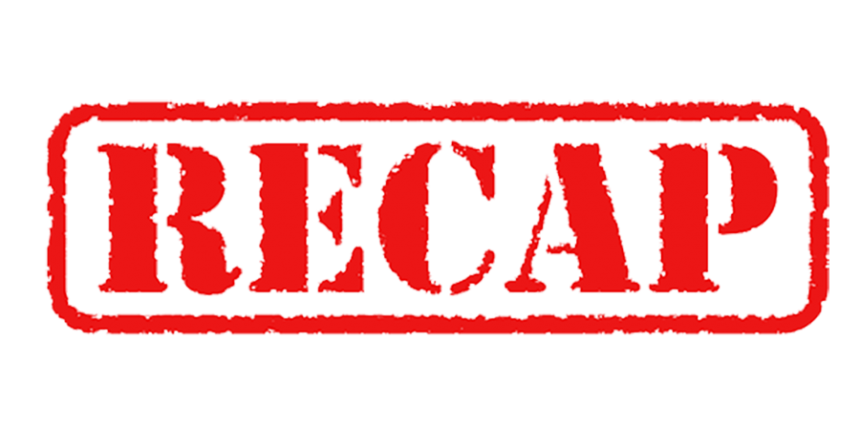 Morality = involves human acts (informed choices)
A human act = an exercise of intellect (reason) + free will 
Mind (intellect) = understands
Will = freely chooses
Intellect + will = KNOWING CHOICE
Knowing choices are subject to God’s moral law
Moral = permissible, not sinful 
Immoral = not permissible, sinful
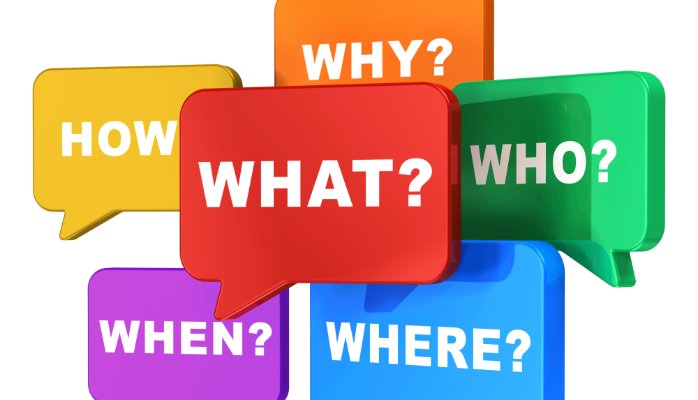 Who, where, when, how?
Consequences matter! 
Can affect the moral goodness/evil of an act
May affect our responsibility for our actions
Circumstances matter!
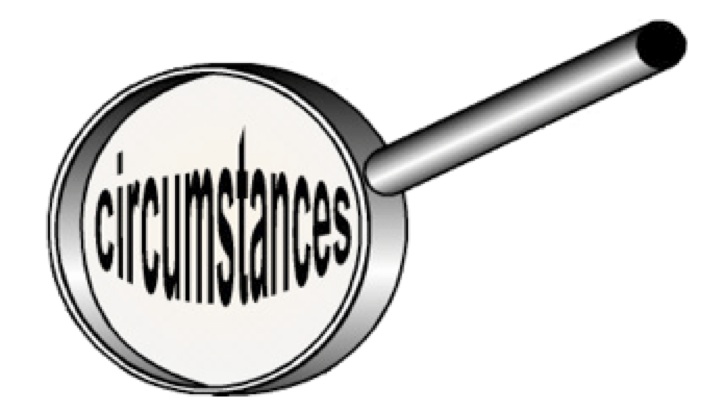 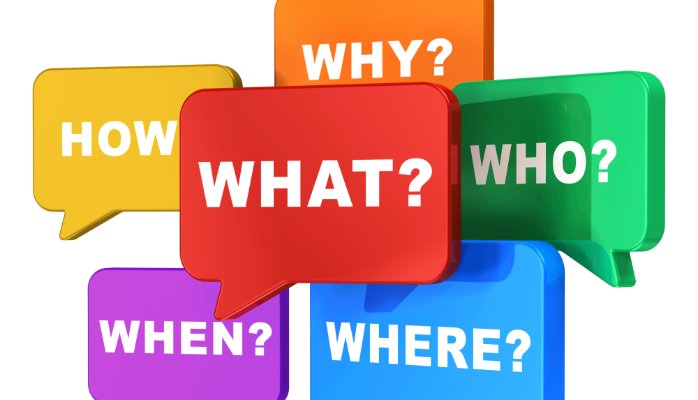 … don’t forget the   Alternatives
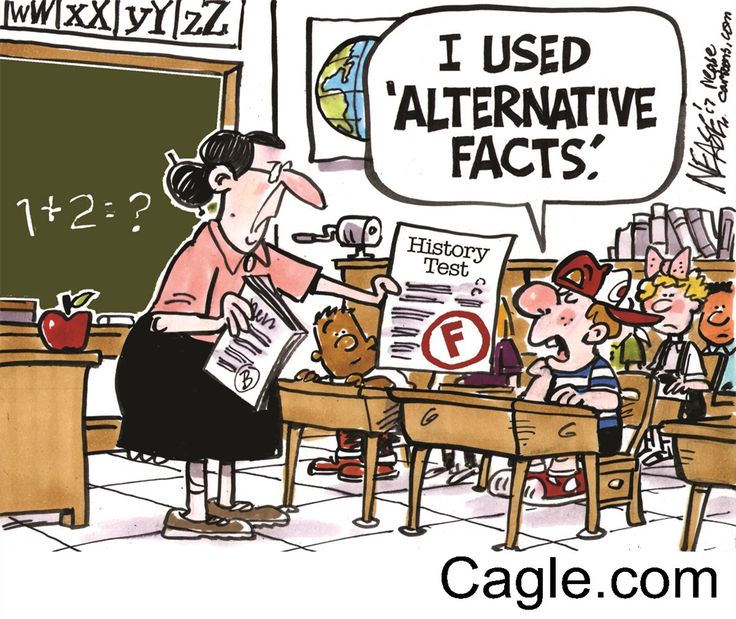 Consequences …
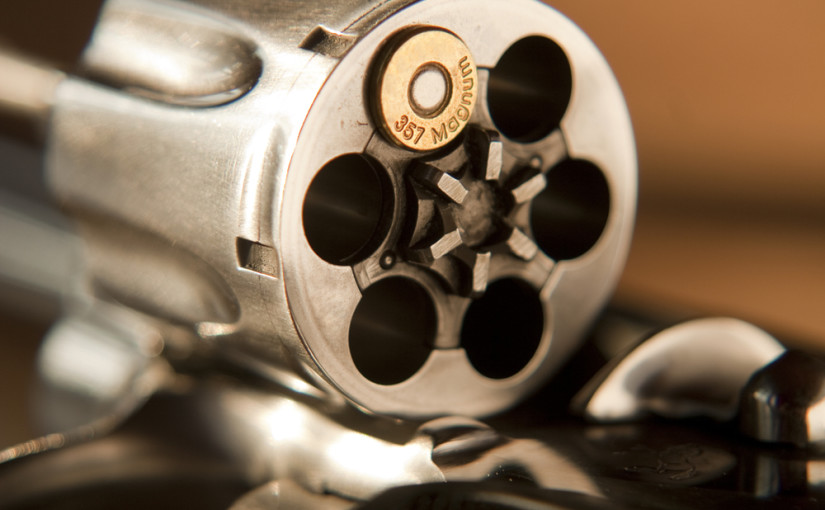 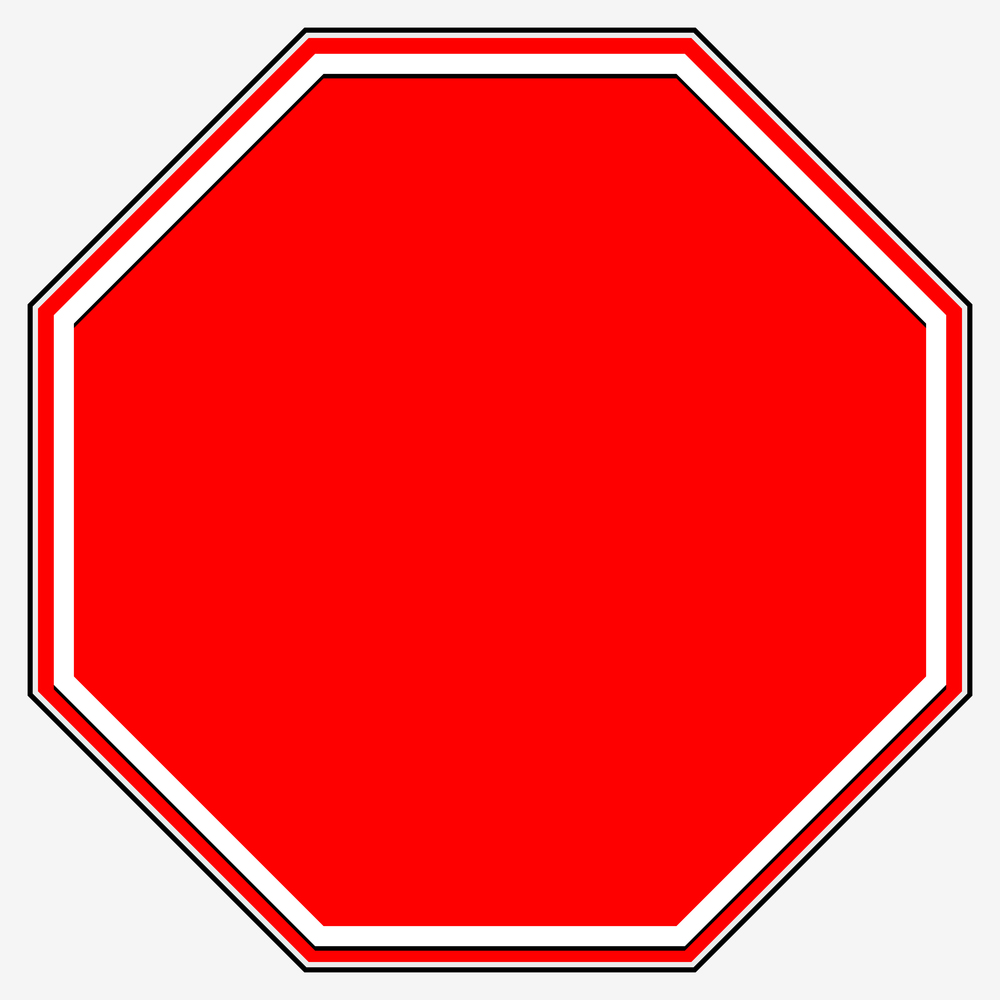 Search out all the facts
Think about alternatives and consequences
Others – consult them and consider how your actions will affect them
Pray to the Lord for guidance
Others …
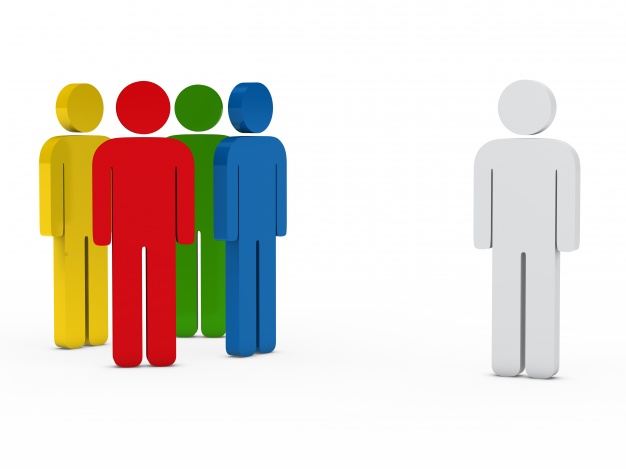 Who will be affected by your decision? 
How will your decision affect them? 
Who else might you talk to to gain insight into your decision?
Prayer …
What would you ask God for? 
What would affect your asking God to help you? 
What might 
    your prayer 
    be?
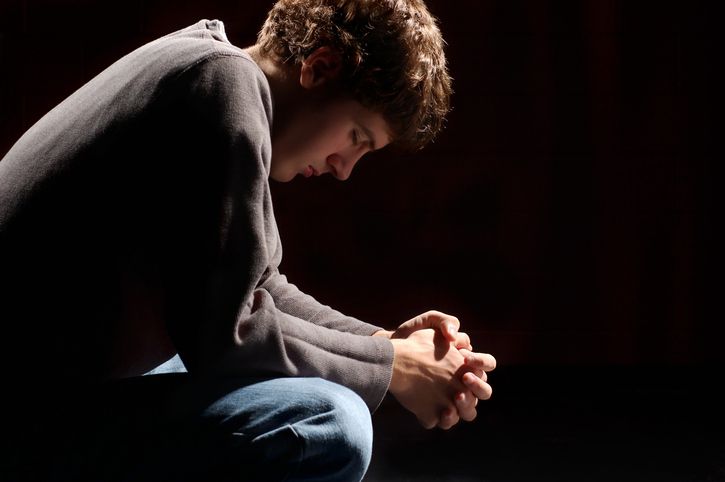